Роль Минпромторга РФ в реализации таможенного контроля лекарственных средств, содержащих наркотические средства и их прекурсоры
Студентка группы ЭУ-531 Кострикова Ксения Константиновна
Основным способом осуществления поставок наркотических средств на территорию России является контрабанда
таможенные органы играют ведущую роль в борьбе с контрабандой наркотических средств
Правила перемещения физическими лицами лекарственных средств, содержащих наркотические средства и их прекурсоры, через таможенную границу ЕАЭС
Юридические лица
Перемещают лекарственные средства, содержащие наркотические средства и их прекурсоры на основании лицензии, выданной Мипромторгом России
Образец лицензии минпромторга на ввоз прекурсоров на территорию Российской Федерации
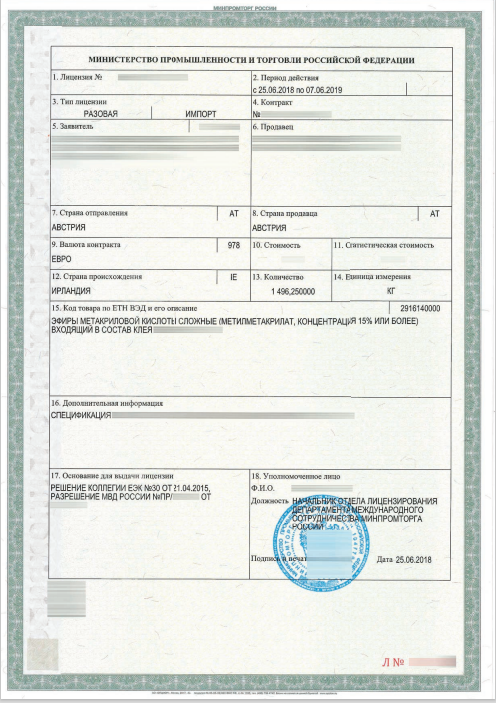 Алгоритм определения участником ВЭД необходимости получения лицензии Минпромторга РФ
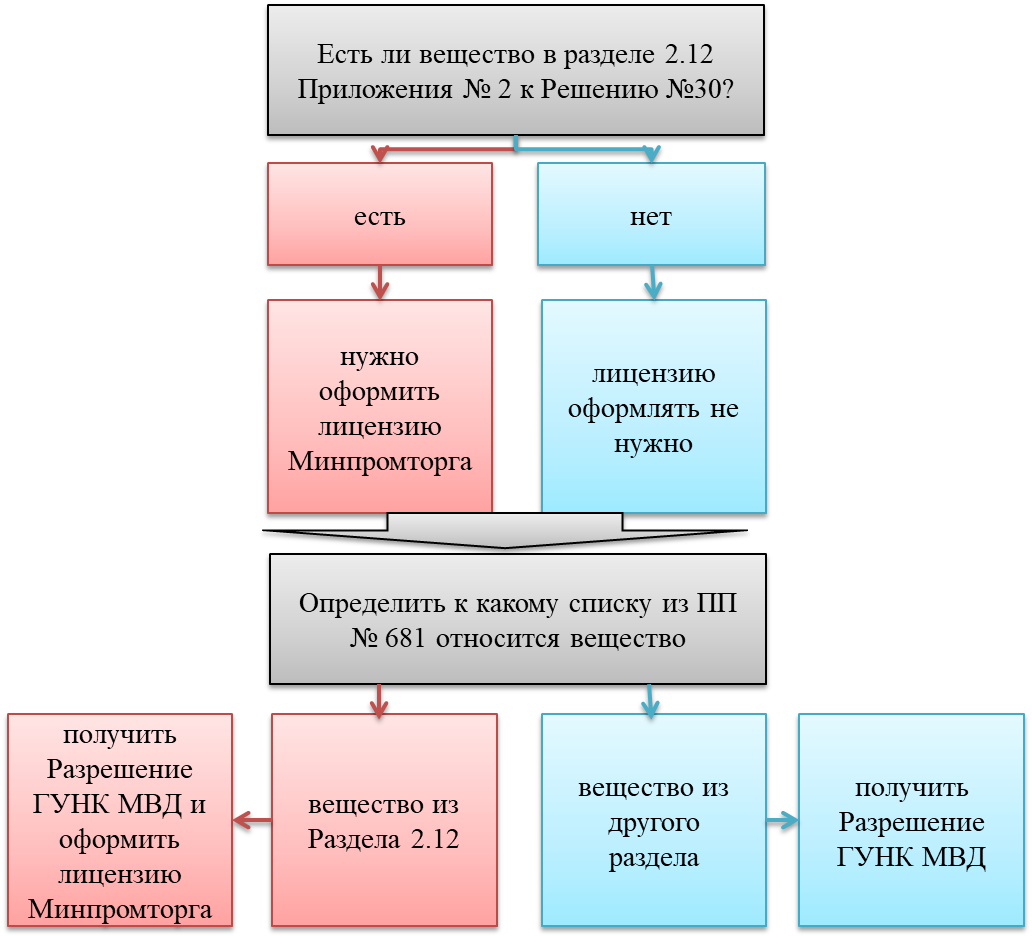